EECE.3170Microprocessor Systems Design I
Instructor:  Dr. Michael Geiger
Summer 2016

Lecture 12:
PICkit introduction
Working with delay
Lecture outline
Announcements/reminders
HW 5 to be posted; due Monday, 6/20
HW 6 to be posted; due Thursday, 6/23
PICkit-based programming exercise
Encouraged to work in groups (maximum of 3 students)
Submissions received by 11:59 PM on Wednesday, 6/22 will earn an extra 10%
Must return PICkit by end of exam on Thursday, 6/23
Exam 3: Thursday, 6/23
Will again be allowed one 8.5” x 11” note sheet, calculator
Instruction list to be provided
Review
Sample programming sequences: delay, state machine
Today’s lecture: working with PICkit
Assembler directives
MPLAB IDE
Sample programs in assembly and C
6/17/16
2
Microprocessors I: Lecture 28
Review: complex operations
Multiple registers
Data must be transferred through working register
Conditional jumps
Usually btfsc/btfss instruction + goto
Equality/inequality—use subtract in place of CMP
If you subtract X – Y:
X > Y	 Z = 0, C = 1
X == Y	 Z = 1, C = 1
X < Y	 Z = 0, C = 0
X <= Y	 Z == C
X != Y	 Z = 0
X >= Y	 C = 1
Shift/rotate
Manipulate carry before operation (or appropriate bit after)
Use loop for multi-bit shift/rotate
Microprocessors I: Lecture 33
Review: Multi-byte data
Logical operations can be done byte-by-byte
Arithmetic and shift/rotate operations require you to account for data flow between bytes
Carry/borrow in arithmetic
Addition: if carry from lower byte, increment one of the upper bytes (addwfc)
Subtraction: if borrow from lower byte, decrement one of the upper bytes (subwfb)
Bit shifted between bytes in shift/rotate
Performing instructions in correct order ensures bit transferred correctly through C bit
All instructions after first one must be rrf/rlf
Rotate/shift left: start with LSB
Rotate/shift right: start with MSB
Microprocessors I: Lecture 33
Review: A Delay Subroutine
; ***********************************************************************************
; TenMs subroutine and its call inserts a delay of exactly ten milliseconds
; into the execution of code.
; It assumes a 4 MHz crystal clock. One instruction cycle = 4 * Tosc.
; TenMsH	equ  13	; Initial value of TenMs Subroutine's counter
; TenMsL	equ  250
; COUNTH and COUNTL are two variables 

TenMs
	nop			; one cycle
	movlw	TenMsH		; Initialize COUNT
	movwf	COUNTH
	movlw	TenMsL
	movwf	COUNTL
Ten_1
	decfsz	COUNTL,F		; Inner loop
	goto	Ten_1
	decfsz	COUNTH,F		; Outer loop
	goto 	Ten_1
	return
6/17/16
5
Microprocessors I: Lecture 28
Review: Strategy to “Blink”
The LEDs are toggled in sequence - green, yellow, red, green, yellow, red…
Let’s look at the lower three bits of PORTD
	001=green, 010=yellow,  100=red 
The next LED to be toggled is determined by the current LED.
001->010->100->001->…
6/17/16
6
Microprocessors I: Lecture 28
Review: Coding “Blink” with Table Use
BlinkTable
	movf	  PORTD, W	; Copy present state of LEDs into W
	andlw	  B'00000111'	; and keep only LED bits
	addwf   PCL,F		; Change PC with PCLATH and offset in W
	retlw	  B'00000001'	; (000 -> 001) reinitialize to green
	retlw	  B'00000011'	; (001 -> 010) green to yellow
	retlw	  B'00000110'	; (010 -> 100) yellow to red
	retlw	  B'00000010'	; (011 -> 001) reinitialize to green
	retlw	  B'00000101'	; (100 -> 001) red to green
	retlw	  B'00000100'	; (101 -> 001) reinitialize to green
	retlw	  B'00000111'	; (110 -> 001) reinitialize to green
	retlw	  B'00000110'	; (111 -> 001) reinitialize to green 

In calling program

	call	  BlinkTable	; get bits to change into W
	xorwf	  PORTD, F	; toggle them  into PORTD
6/17/16
7
Microprocessors I: Lecture 28
PIC microcontroller programming
Done through MPLAB IDE
Allows for generation of projects in assembly or in C
Options to generate initialization code
In-circuit debugger to view device state while hardware is actually running
6/17/16
8
Microprocessors I: Lecture 28
PIC assembler directives
banksel label
Changes BSR to bank containing label
Example: banksel TRISC
cblock/endc
Used to define a block of variables
org address
Indicates starting address for block of code that follows
Address 0 in simple programs (initial PC value)
#include file
Typically used to include processor-specific definitions, macros
6/17/16
9
Microprocessors I: Lecture 28
Example 1: Light single LED (.asm)
Start:
     banksel        TRISC   	;select bank1
     bcf            TRISC,0 	;make C0 an output
     banksel        LATC	;select bank2
     clrf           LATC	;initialize the 
					; LATCH by 
					; turning off 
					; everything
     bsf            LATC,0	;turn on LED C0 (DS1)
     goto           $      	;sit here forever!

    end
6/17/16
10
Microprocessors I: Lecture 28
Example 1 notes (.asm)
TRISC: controls state of Port C pins
TRISC bits = 1  corresponding pins are inputs
TRISC bits = 0  corresponding pins are outputs
LATC: used for writing data to Port C
Equivalent to writing to PORTC register
Convention: for input, read PORTC; for output, write LATC
Infinite loop at end
$ symbol—special label for current instruction
6/17/16
11
Microprocessors I: Lecture 28
Example 1: Light single LED (C)
void main(void) {
	TRISCbits.TRISC0 = 0;	// Pin 0 =
							// output
 	LATC = 0; //clear all pins to 0
	LATCbits.LATC0 = 1; // turn ON LED
	while(1) continue;                      
}
6/17/16
12
Microprocessors I: Lecture 28
Example 1 notes (C)
Can access entire registers by name
To access individual bits, use form:
	regnamebits.regname#
Example: TRISCbits.TRISC0 = 0;
6/17/16
13
Microprocessors I: Lecture 28
Running program
Choose target device under
	File  Project Properties
Either use PICkit3 or Simulator
Compilation
Clean and Build
Make and Program Device (PICkit3 only)
Separate options required for debug configuration
Click arrow on right of button to build/make for debug
Window  PIC Memory Views
Allows you to view file registers and/or SFRs
6/17/16
14
Microprocessors I: Lecture 28
Example: Blink LED (.asm) (1 of 2)
cblock 0x70    ;shared memory accessible from all banks
Delay1          ;Two registers for delay loop in shared mem
Delay2         
     endc

 
    ORG 0
Start:
     banksel        OSCCON     	;bank1
     movlw          b'00111000'  	;set cpu speed of 500KHz
     movwf          OSCCON      	;OSCCON configures
					;  internal clock
     bcf            TRISC,0     	;Pin C0 = output for DS1
     banksel        LATC         	;bank2
     clrf           LATC       	;Turn off all of the LEDs
6/17/16
15
Microprocessors I: Lecture 28
Example 2: Blink LED (.asm) (2 of 2)
MainLoop:
    bsf             LATC, 0             ;turn on DS1
     
OndelayLoop:
     decfsz         Delay1,f     	;Waste time.
     bra            OndelayLoop  	;Inner loop takes 3 instructions 
				; per loop * 256 loops = 768 instructions
     decfsz         Delay2,f     	;The outer loop takes an additional 3 
				; instructions per loopp * 256 loops
     bra            OndelayLoop 	;(768+3) * 256 = 197376 instructions / 
				; 125K instructions per second = 
				;   1.579 sec.
     bcf            LATC,0	;Turn off LED C0
OffDelayLoop:
     decfsz         Delay1,f	;same delay as above
     bra            OffDelayLoop
     decfsz         Delay2,f
     bra            OffDelayLoop
     bra            MainLoop      ;Do it again...

     end
6/17/16
16
Microprocessors I: Lecture 28
Example 2: Blink LED (C)
void main(void) {
    unsigned int delay;	// 16 bit variable
    
    OSCCON = 0b00111000;	//500KHz clock speed
    TRISCbits.TRISC0 = 0;	//using pin as output
    delay = 11250;
    while (1) {
	//each instruction is 8us  (1/(500KHz/4))
     	while(delay-- != 0)continue;
	
	LATCbits.LATC0 ^= 1;	//toggle LED
  	delay = 11250;		//reset delay counter
    }
}
6/17/16
17
Microprocessors I: Lecture 28
Oscillator module
Configurable oscillators to determine controller speed
Internal or external oscillator
Multiple scalable internal clocks
Low frequency: 31 kHz
Medium frequency: 500 kHz
High frequency: 16 MHz
Generated from medium frequency
Low and medium can be divided to produce frequencies from 16 MHz to 31.25 kHz
Clock selected using appropriate bits in OSCCON register
6/17/16
18
Microprocessors I: Lecture 29
“Simplified diagram” of clock sources
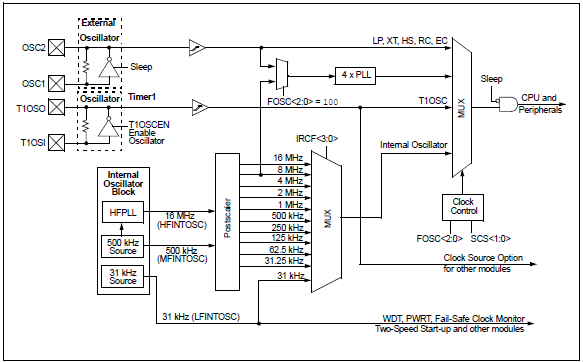 6/17/16
19
Microprocessors I: Lecture 29
Rotate LEDs with delay loop (asm)
Start:
     banksel        OSCCON              ;bank1
     movlw          b'00111000'         ;set cpu clock speed of 500KHz
     movwf          OSCCON
     clrf           TRISC               ;make all of PORTC an output
     banksel        LATC                ;select the bank where LATC is (bank2)
     movlw          b'00001000'         ;start the rotation by setting DS4 ON
     movwf          LATC
MainLoop:
OndelayLoop:
     decfsz         Delay1,f            ;Delay loop ~ 1.5 s
     goto           OndelayLoop
     decfsz         Delay2,f
     goto           OndelayLoop

Rotate:
    lsrf            LATC,F              ;shift LEDs & turn on LED to the right
    btfsc           STATUS,C            ;Is carry 1? (was DS1 just lit?)
    bsf             LATC, 3             ;if so, start the sequence over again
    goto            MainLoop

    end                                 ;end code section
6/17/16
20
Microprocessors I: Lecture 29
Rotate LEDs with delay loop (C)
void main(void) {
    TRISC = 0;		//all pins are outputs
    OSCCON = 0b00111000;	//500KHz clock speed
    LATC = 0b0001000;	//start rotation by setting 
			//DS4 ON - rotate from the right to left

    while (1) {
		__delay_ms(500); //delay 500ms
		LATC >> = 1; 	//shift to the right by 1
		
		// When last LED is lit, restart pattern
		if(STATUSbits.C)
			LATCbits.LATC3 = 1;
    }

}
6/17/16
21
Microprocessors I: Lecture 29
Timer module
Internal timers common in microcontrollers
Used to generate delays, measure time between events, or count event occurrences
Typical interrupts for
Timer overflow (common for generating delay)
Timer compare (also for generating delay—stop when timer reaches certain value)
Capture (what value does timer have when event occurs?)
Typical timer configurations
Run at particular speed relative to system clock (prescaled)
Increment every time external event occurs
PIC 16F1829 has 5 timers (four 8 bit, one 16 bit)
6/17/16
22
Microprocessors I: Lecture 29
Rotate with timer-based delay (asm) (1/2)
Start:
	;Setup main init
    banksel	OSCCON	;bank1
    movlw		b'00111000’	;set cpu clock speed to 500KHz
    movwf		OSCCON

	;Configure the LEDs
    banksel	TRISC	;bank1
    clrf		TRISC	;make all of PORTC an output
    banksel	LATC	;bank2
    movlw		b'00001000‘	;start with DS4 lit
    movwf		LATC

	;Setup Timer0
    banksel	OPTION_REG	;bank1
	;1:256 prescaler for a delay of: 
	; (insruction-cycle * 256-counts)*prescaler = 
	; ((8uS * 256)*256) =~ 524mS
	movlw		b'00000111’
   	movwf		OPTION_REG
6/17/16
23
Microprocessors I: Lecture 29
Rotate with timer-based delay (asm) (2/2)
MainLoop:
    btfss		INTCON, TMR0IF	;did TMR0 roll over yet?
    bra		$-1       	;wait until TMR0 overflows
    bcf		INTCON, TMR0IF	;clear flag in software

    ;rotate the LEDs
    banksel	LATC    	;bank2
    lsrf		LATC, f
    btfsc		STATUS,C	;did bit rotate into carry?
    bsf		LATC,3	;yes, light DS4 back up

    bra		MainLoop	;continue forever

    end
6/17/16
24
Microprocessors I: Lecture 29
Rotate with timer-based delay (C)
void main(void) {
    OSCCON = 0b00111000;	//500KHz clock speed
    TRISC = 0;		//all LED pins are outputs
    LATC = 0;
    
	//1:256 prescaler for a delay of: (instruction-cycle * 256 
	//   counts)*prescaler = ((8uS * 256)*256) =~ 524mS
	OPTION_REG = 0b00000111;	    
	LATCbits.LATC4 = 1;	//start with DS4 lit

    while (1) {
        //PIC can do work here, but this program just waits for flag
		while (!INTCONbits.TMR0IF) continue; 

		INTCONbits.T0IF = 0;	//flag MUST be cleared in software
        LATC >> = 1;	//rotate the LEDs
        if (STATUSbits.C)	//when last LED is lit, restart pattern
            LATCbits.LATC3 = 1;
    }
}
6/17/16
25
Microprocessors I: Lecture 29
Final notes
Next time: 
Interrupts
Analog to digital conversion
Reminders:
HW 5 to be posted; due Monday, 6/20
HW 6 to be posted; due Thursday, 6/23
PICkit-based programming exercise
Encouraged to work in groups (maximum of 3 students)
Submissions received by 11:59 PM on Wednesday, 6/22 will earn an extra 10%
Must return PICkit by end of exam on Thursday, 6/23
Exam 3: Thursday, 6/23
Will again be allowed one 8.5” x 11” note sheet, calculator
Instruction list to be provided
6/17/16
26
Microprocessors I: Lecture 28